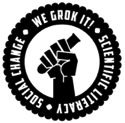 Engaging Underrepresented Populations in your STEM Programming: A place-based approach
Envision your ideal activity or exhibit.  What groups are excitedly participating in your STEM programming?

Tweet your vision to @c_keefe, #ASTC2014; we’ll be using your responses to guide the workshop.
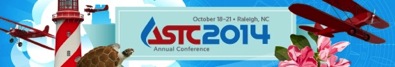 Association of Science-Technology CentersAnnual ConferenceOctober 18-October 21, 2014
Association of Science-Technology Centers(ASTC)
Annual Conference
October 18-21, 2014
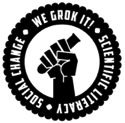 Introduction
Why use neighborhood-based activities?
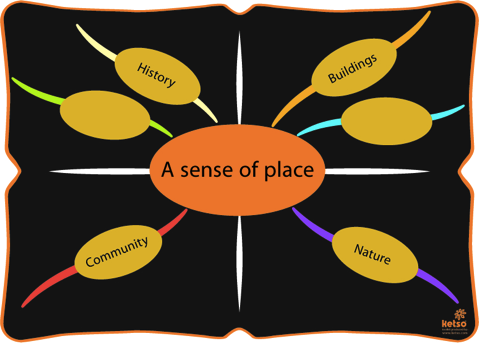 Construction and Use
Social and Natural History
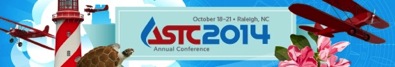 Association of Science-Technology Centers(ASTC)
Annual Conference
October 18-21, 2014
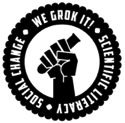 Introduction
How to use this toolkit
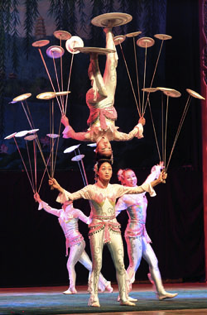 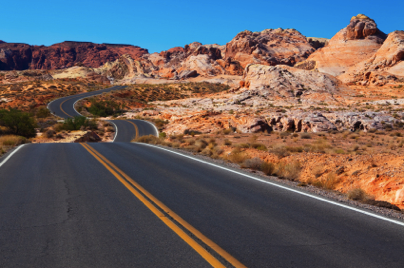 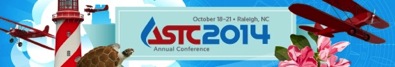 Association of Science-Technology Centers(ASTC)
Annual Conference
October 18-21, 2014
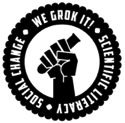 Introduction
Best practices for innovation

Constantly keep your end goals in mind
Realistically assess your strengths and limitations
Involve your target audience as much as possible
Don’t reinvent the wheel
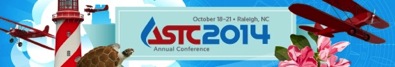 Association of Science-Technology Centers(ASTC)
Annual Conference
October 18-21, 2014
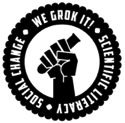 Introduction
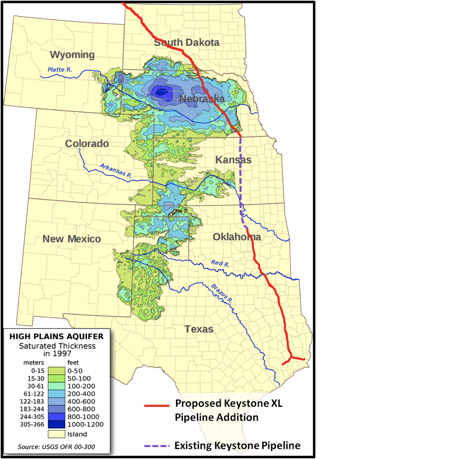 Case studies
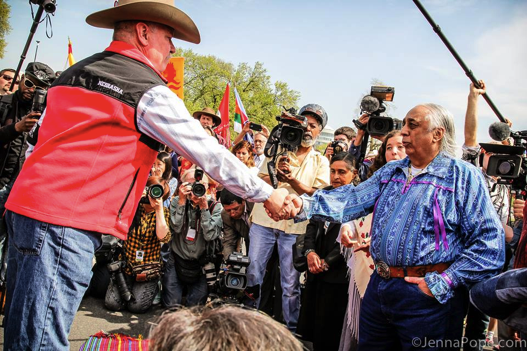 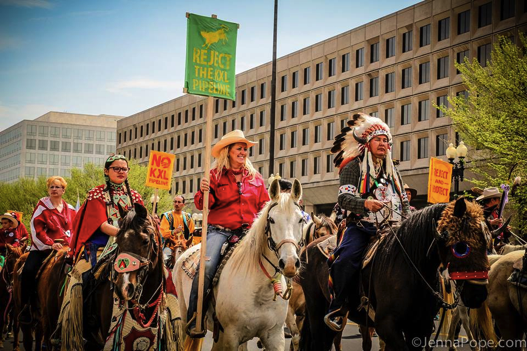 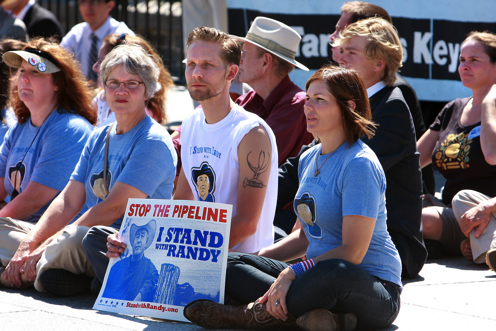 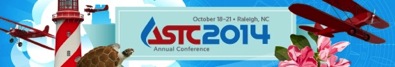 Association of Science-Technology Centers(ASTC)
Annual Conference
October 18-21, 2014
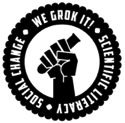 Introduction
Case studies
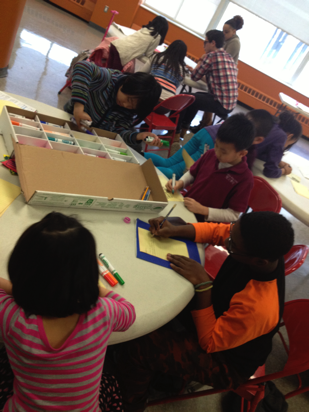 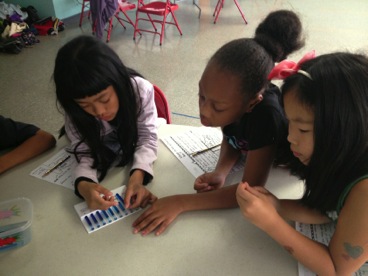 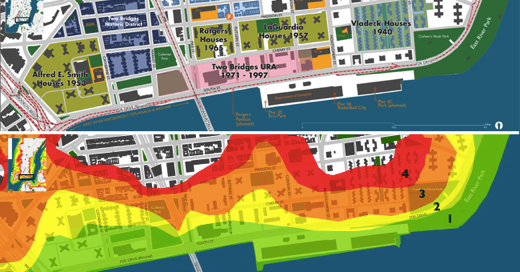 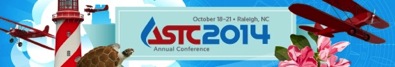 Association of Science-Technology Centers(ASTC)
Annual Conference
October 18-21, 2014
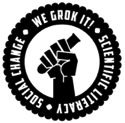 Before you begin: Research
Determine who your target audience is

What demographics do you want to reach?
What demographics do you need to reach?
What groups will benefit most from your outreach?
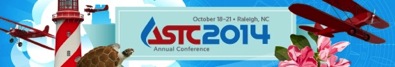 Association of Science-Technology Centers(ASTC)
Annual Conference
October 18-21, 2014
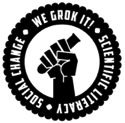 Before you begin: Research
Know your audience’s strengths & needs

Attend town hall & community board meetings
Read local blogs and newspapers
Visit community based organizations
Contact local PTA reps, principals, etc.
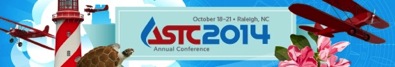 Association of Science-Technology Centers(ASTC)
Annual Conference
October 18-21, 2014
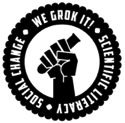 Before you begin: Research
Get to know local geological, ecological, cultural and political history

    Government websites: EPA, DEP, DEC
    Amateur & Enthusiast groups
    Local Historical Society
    Local Library
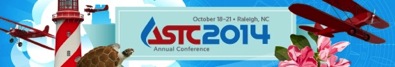 Association of Science-Technology Centers(ASTC)
Annual Conference
October 18-21, 2014
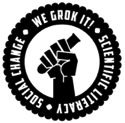 Before you begin: Research
Involve your target audience in planning

Recruit community members for focus groups/planning committees
Accommodate for your audience (timing, location, childcare, refreshments, etc.)
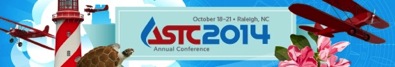 Association of Science-Technology Centers(ASTC)
Annual Conference
October 18-21, 2014
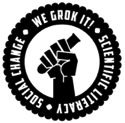 Let’s give it a try….
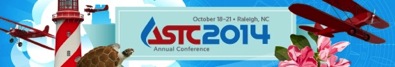 Association of Science-Technology CentersAnnual ConferenceOctober 18-October 21, 2014
Association of Science-Technology Centers(ASTC)
Annual Conference
October 18-21, 2014
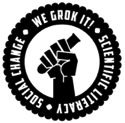 Designing Engaging Programming
Choose your medium
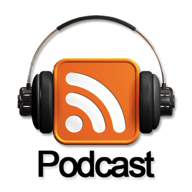 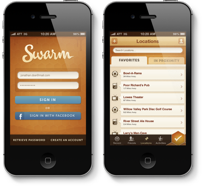 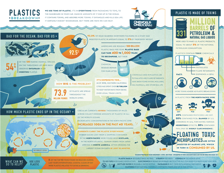 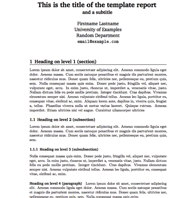 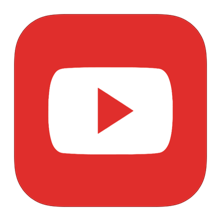 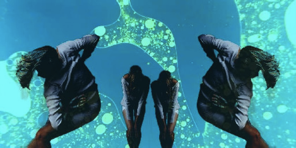 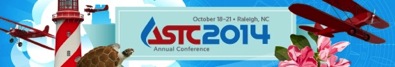 Association of Science-Technology Centers(ASTC)
Annual Conference
October 18-21, 2014
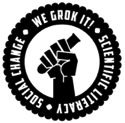 Designing Engaging Programming
Choose your frequency of engagement
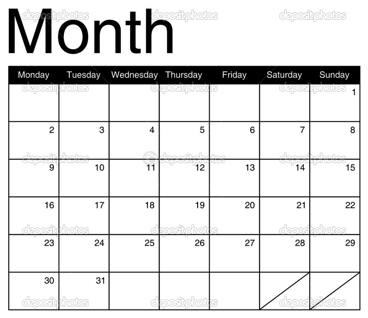 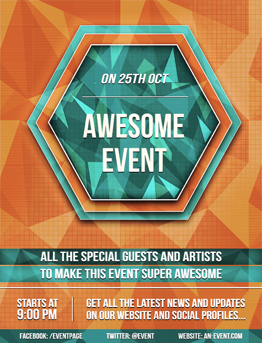 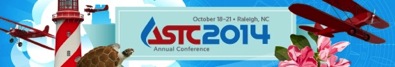 Association of Science-Technology Centers(ASTC)
Annual Conference
October 18-21, 2014
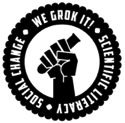 Designing Engaging Programming
Decide on a method for evaluating your program

   Quantitative?  Qualitative? 
   Internal or external review?
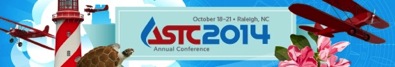 Association of Science-Technology Centers(ASTC)
Annual Conference
October 18-21, 2014
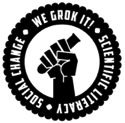 Designing Engaging Programming
Begin collecting data

How are you going to maintain your data? 
Do you have all permissions needed? 
Do you have privacy requirements?
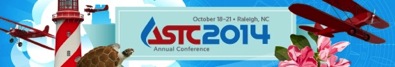 Association of Science-Technology Centers(ASTC)
Annual Conference
October 18-21, 2014
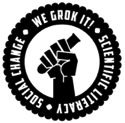 Designing Engaging Programming
Have focus group review before you launch
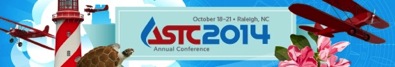 Association of Science-Technology Centers(ASTC)
Annual Conference
October 18-21, 2014
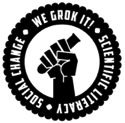 Try it!
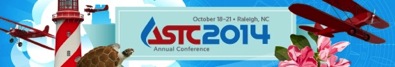 Association of Science-Technology CentersAnnual ConferenceOctober 18-October 21, 2014
Association of Science-Technology Centers(ASTC)
Annual Conference
October 18-21, 2014
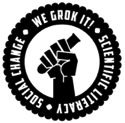 Building Momentum
Model how STEM professionals share results

Meta-teach the scientific/design process
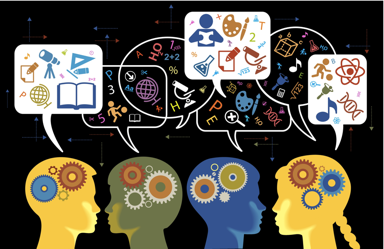 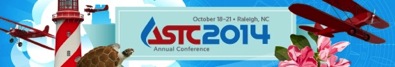 Association of Science-Technology Centers(ASTC)
Annual Conference
October 18-21, 2014
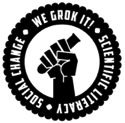 Building Momentum
Engage your target audience in the sharing/presentation process
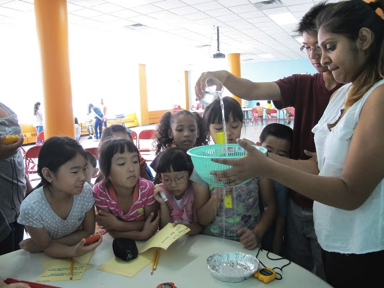 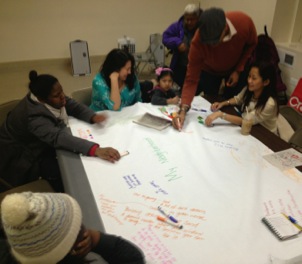 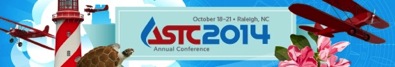 Association of Science-Technology Centers(ASTC)
Annual Conference
October 18-21, 2014
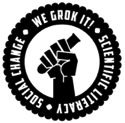 Building Momentum
Always have a next step ready so you can invite your audience to future events while you have their attention
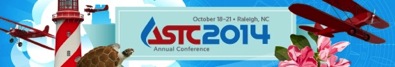 Association of Science-Technology Centers(ASTC)
Annual Conference
October 18-21, 2014
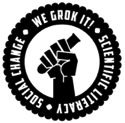 Questions?

Twitter: @c_keefe
Email: christine@wegrokit.org
Phone: (347) 566-GROK
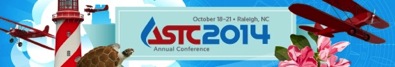 Association of Science-Technology CentersAnnual ConferenceOctober 18-October 21, 2014
Association of Science-Technology Centers(ASTC)
Annual Conference
October 18-21, 2014